Государственное автономное учреждение Самарской области
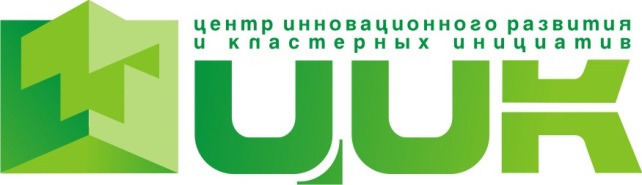 РЕГИОНАЛЬНЫЙ ЦЕНТР КОМПЕТЕНЦИЙ
в сфере производительности труда
Проблемы Организации проектови команд улучшений на основе опыта работы регионального центра компетенций с предприятиями Самарской области
Шабанова Евгения Александровна

Заместитель руководителя Регионального центра компетенций в сфере производительности труда
[Speaker Notes: Уважаемые коллеги!

7 мая 2018 г. Президент Российской Федерации подписал Указ «О национальных целях и стратегических задачах развития Российской Федерации на период до 2024 года»
В качестве одного из основных стратегических направлений развития Российской экономики было обозначено повышение производительности труда и поддержка занятости населения. Среди целевых показателей до 2024 года были обозначены – рост производительности труда на 5% ежегодно, вовлечение в реализацию указанной национальной программы не менее 10 тысяч средних и крупных предприятий базовых несырьевых отраслей экономики

В августе 2017 года Самарская область вошла в число первых шести пилотных регионов для реализации приоритетной программы «Повышение производительности труда и поддержка занятости» и уже сегодня можно рассказать о первых мероприятиях, реализованных в регионе.]
Проблемы в реализации проектов улучшений
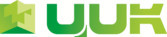 [Speaker Notes: К сожалению, можно констатировать, что проблема низкой производительности труда для Самарской области является актуальной.

По состоянию на 2017 год Самарская область имеет существенные отклонения от среднего уровня производительности труда, от 28 до 81 процента, со странами Организации экономического сотрудничества и развития в приоритетных секторах экономики, основу которых составляют высокотехнологичные производства обрабатывающего сектора. Указанные секторы экономики формируют 8,3% Валового регионального продукта региона. 

Так, на долю автомобилестроения приходится около 7% от занятых в экономике региона, на долю производства прочих транспортных средств и оборудования приходится 4,7% занятого населения региона. Аналогичные ощутимые доли в экономике региона занимают и секторы производства готовых металлических изделий, производства электрического оборудования, машин и оборудования.]
Незаинтересованность и сопротивление персонала
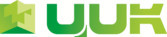 [Speaker Notes: К сожалению, можно констатировать, что проблема низкой производительности труда для Самарской области является актуальной.

По состоянию на 2017 год Самарская область имеет существенные отклонения от среднего уровня производительности труда, от 28 до 81 процента, со странами Организации экономического сотрудничества и развития в приоритетных секторах экономики, основу которых составляют высокотехнологичные производства обрабатывающего сектора. Указанные секторы экономики формируют 8,3% Валового регионального продукта региона. 

Так, на долю автомобилестроения приходится около 7% от занятых в экономике региона, на долю производства прочих транспортных средств и оборудования приходится 4,7% занятого населения региона. Аналогичные ощутимые доли в экономике региона занимают и секторы производства готовых металлических изделий, производства электрического оборудования, машин и оборудования.]
Последовательность изменений (модель ADKAR)
Подготовительная фаза
Фаза развертывания проекта
Фаза совершенствования
Выявляйте, выращивайте и поощряйте лидеров и командных игроков!
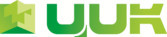 [Speaker Notes: К сожалению, можно констатировать, что проблема низкой производительности труда для Самарской области является актуальной.

По состоянию на 2017 год Самарская область имеет существенные отклонения от среднего уровня производительности труда, от 28 до 81 процента, со странами Организации экономического сотрудничества и развития в приоритетных секторах экономики, основу которых составляют высокотехнологичные производства обрабатывающего сектора. Указанные секторы экономики формируют 8,3% Валового регионального продукта региона. 

Так, на долю автомобилестроения приходится около 7% от занятых в экономике региона, на долю производства прочих транспортных средств и оборудования приходится 4,7% занятого населения региона. Аналогичные ощутимые доли в экономике региона занимают и секторы производства готовых металлических изделий, производства электрического оборудования, машин и оборудования.]
Проблемы организации проектов улучшений
Проблемы с выбором потока для улучшений
Выбор потока, приносящего малый вклад в выручку предприятия
Сложности с выделением групп многономенклатурных позиций
Выбор для улучшений только части потока

2. Проблемы с постановкой целей проекта
Отсутствие мониторинга текущих показателей производства – сменно-суточного задания, времени переналадки оборудования, времени от поступления материала до отгрузки готовой продукции, коэффициента загрузки оборудования и др.
Плановые показатели увеличены равномерно по проекту без привязки к конкретным мероприятиям
Показатели не амбициозны и не мотивируют на поиск новых решений.
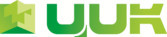 [Speaker Notes: К сожалению, можно констатировать, что проблема низкой производительности труда для Самарской области является актуальной.

По состоянию на 2017 год Самарская область имеет существенные отклонения от среднего уровня производительности труда, от 28 до 81 процента, со странами Организации экономического сотрудничества и развития в приоритетных секторах экономики, основу которых составляют высокотехнологичные производства обрабатывающего сектора. Указанные секторы экономики формируют 8,3% Валового регионального продукта региона. 

Так, на долю автомобилестроения приходится около 7% от занятых в экономике региона, на долю производства прочих транспортных средств и оборудования приходится 4,7% занятого населения региона. Аналогичные ощутимые доли в экономике региона занимают и секторы производства готовых металлических изделий, производства электрического оборудования, машин и оборудования.]
Проблемы с постановкой целей
Нет данных о текущих показателях. Слишком объемные расчеты
Сложно прогнозировать показатели производительности. Нет годовых планов производства / продаж
Это слишком отдаленное будущее. У предприятия нет стратегии
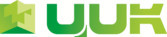 [Speaker Notes: К сожалению, можно констатировать, что проблема низкой производительности труда для Самарской области является актуальной.

По состоянию на 2017 год Самарская область имеет существенные отклонения от среднего уровня производительности труда, от 28 до 81 процента, со странами Организации экономического сотрудничества и развития в приоритетных секторах экономики, основу которых составляют высокотехнологичные производства обрабатывающего сектора. Указанные секторы экономики формируют 8,3% Валового регионального продукта региона. 

Так, на долю автомобилестроения приходится около 7% от занятых в экономике региона, на долю производства прочих транспортных средств и оборудования приходится 4,7% занятого населения региона. Аналогичные ощутимые доли в экономике региона занимают и секторы производства готовых металлических изделий, производства электрического оборудования, машин и оборудования.]
Государственное автономное учреждение Самарской области
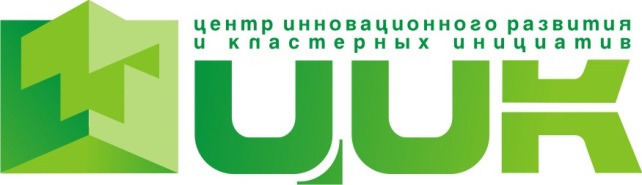 РЕГИОНАЛЬНЫЙ ЦЕНТР КОМПЕТЕНЦИЙ
в сфере производительности труда
СПАСИБО ЗА ВНИМАНИЕ!
Шабанова Евгения Александровна

Заместитель руководителя Регионального центра компетенций в сфере производительности труда

info@cik63.ru
(846) 993-86-00